Chemistry A Level
6th Form Induction day
AQA Chemistry A Level
AQA Chemistry Content
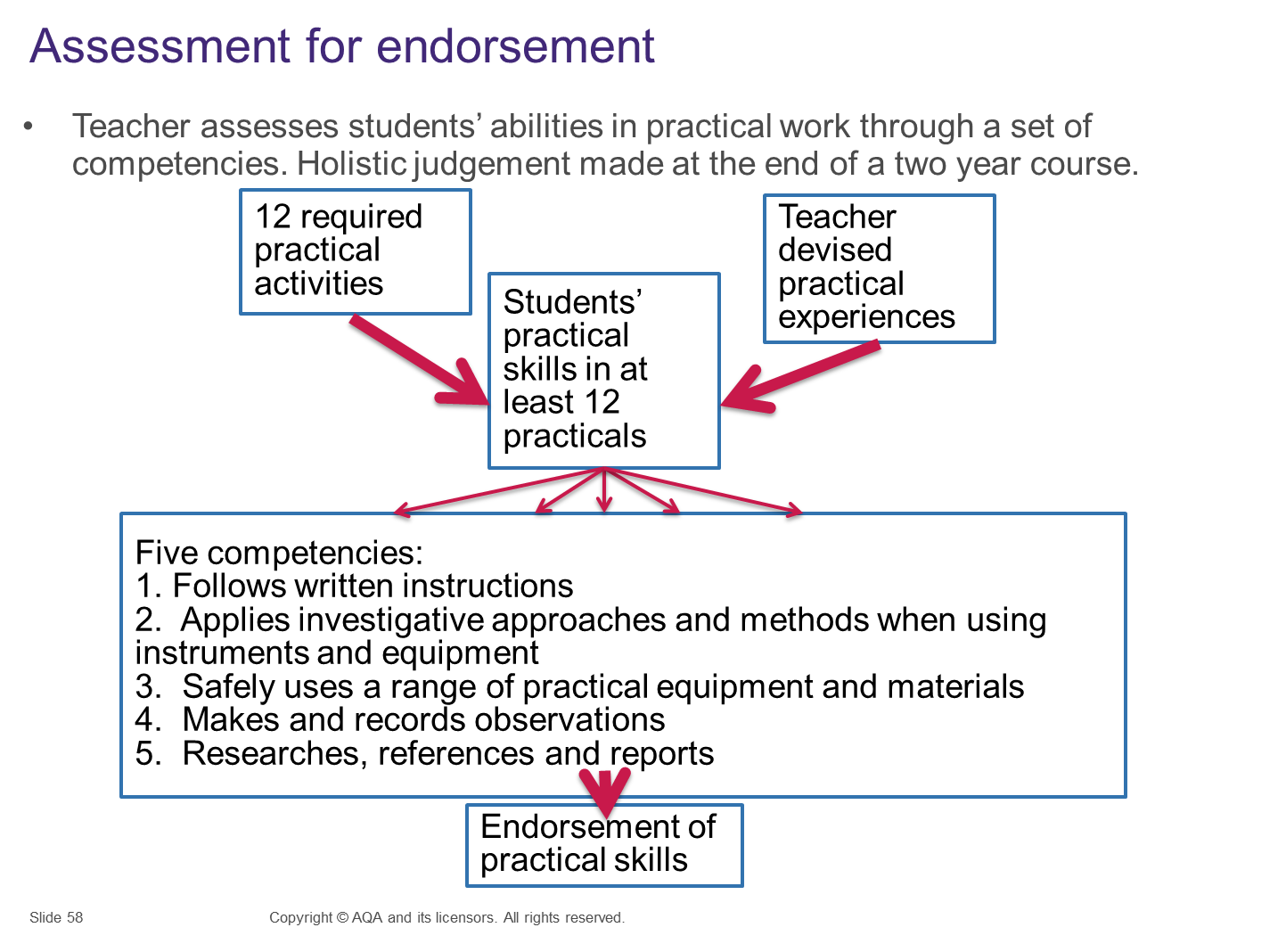 Competencies
Follows written instructions

Applies investigative approaches and methods when using instruments and equipment

Safely uses a range of practical equipment and materials

Makes and records observations

Researches, references and reports
Why study chemistry?
If you wanted to go into a career in any form of medicine including doctor or veterinarian then you will find A-level chemistry compulsory, however there are many subjects and careers where this is the case, as well as there being many options where an A-level chemistry qualification is desirable. Having an A-level in chemistry is a very desirable trait and is a highly respected qualification to have in academic circles.
Possible career and course options available to you and your A-level chemistry qualification include:
Medicine
pharmacy
veterinary science
chemistry
biochemistry
food science/nutrition
forensic science
biological/engineering careers
optical management
Optometry
Microbiology
natural sciences
Pharmacology
software engineering 
and physiology, and these all require A-level chemistry as essential (unless other qualifications are offered). 
Careers and courses that find chemistry desirable include food technology, nursing, physiotherapy, radiography, paramedical courses, law and zoology.
How is chemistry delivered?
4 lessons a week – I will try to include as many practicals as possible, not just the required practicals
Every other week I will meet with students for a one to one meeting where I deal with any issues in lessons and also help organise revision resources and independent study
You will have a year 13 mentor who you will meet with every week to go over topics and check understanding of topics.

I expect from you –
Notes to be kept in a folder with assessments
Independent work including practice exam questions, practice math skill questions and practical write ups.
Prior reading of each topic
Required practical 5
Testing a product from distillation
Test on the distillate to confirm the formation of ethanal
Tollens’ silver mirror test:
a) Prepare a sample of Tollens’ reagent by adding 5 drops of sodium hydroxide solution to 2 cm3 of silver nitrate solution in a test tube.
b) To this test tube add just enough dilute ammonia solution to dissolve the brown precipitate completely.
c) Using a beaker of hot water (50–60 °C), gently warm approximately 5 cm3 of this test reagent in a test tube.
d) Add 10 drops of the distillate containing ethanal to the warmed Tollens’ reagent in the test tube. Wait a few minutes and note what happens. You should have produced a silver mirror on the walls of the tube.